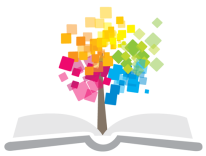 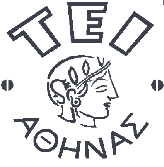 Ανοικτά Ακαδημαϊκά Μαθήματα στο ΤΕΙ Αθήνας
Εισαγωγή στην Αρχειονομία
Ενότητα 7: Διοικητικές μεταβολές και μεταφορές τεκμηρίων 

Γιώργος Γιαννακόπουλος
Τμήμα Βιβλιοθηκονομίας και Συστημάτων Πληροφόρησης
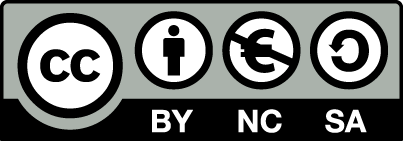 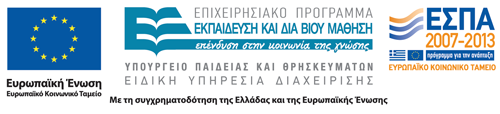 Μικρή ανασκόπηση…
Αρχειακά τεκμήρια
Οι πληροφορίες που έχουν παραχθεί ή ληφθεί από ένα φυσικό ή νομικό πρόσωπο στο πλαίσιο των δραστηριοτήτων του και έχουν καταχωρισθεί σε ορισμένο υλικό.
Ο άνθρωπος δημιουργεί πληροφορίες αρχειακού χαρακτήρα, είτε για να επικοινωνήσει με τους γύρω του είτε για να πετύχει συγκεκριμένους στόχους.
Ο αρχειονόμος είναι ο «τεχνικός» που επιφορτίζεται με τη διαχείριση αυτών των πληροφοριών.
2
Αρχείο
Είναι το σύνολο των τεκμηρίων, ανεξαρτήτως χρονολογίας, σχήματος και ύλης που έχει δεχθεί ή παραγάγει οποιοδήποτε φυσικό ή νομικό πρόσωπο, οποιοσδήποτε οργανισμός, δημόσιος ή ιδιωτικός, στο πλαίσιο των δραστηριοτήτων του.
Πρωτογενείς ιδιότητες:
Τα τεκμήρια είναι οργανικά προϊόντα.
Τα τεκμήρια είναι φυσικά προϊόντα.
Τα τεκμήρια είναι μοναδικά.
Το αρχείο υφίσταται μόνο ως σύνολο.
Τα αρχείο εξελίσσεται σε μάρτυρα των δραστηριοτήτων.
3
Συλλογή τεκμηρίων
Ως ΣΥΛΛΟΓΗ τεκμηρίων μπορεί να χαρακτηρισθεί ως το μη αρχειακό σύνολο τεκμηρίων.
 Πρόκειται απλώς για μια συγκέντρωση τεκμηρίων γύρω από ένα κοινό σημείο, όπως ένα θέμα, ένα πρόσωπο, μια περιοχή, μια περίοδο. 
Σε αντίθεση δηλαδή με το αρχειακό σύνολο που, έχοντας δημιουργηθεί κατά τρόπο φυσικό και αυτόματο, διαθέτει τεκμηριωτική αξία, η συλλογή έχει δημιουργηθεί κατά τρόπο τεχνητό, προκειμένου να ικανοποιήσει ερευνητικά ή απλώς συλλεκτικά ενδιαφέροντα.
4
Αρχειακός Δεσμός
Είναι η αρχή σύμφωνα με την οποία τα τεκμήρια που προέρχονται από ένα νομικό ή φυσικό πρόσωπο πρέπει να μένουν συγκεντρωμένα και να μη κατατέμνονται, διασκορπίζονται ή αναμειγνύονται με τεκμήρια άλλων προσώπων (πρώτο επίπεδο). 
Περαιτέρω τα τεκμήρια πρέπει να διατηρούν την ταξινόμηση που τους δόθηκε από τον παραγωγό του αρχείου (δεύτερο επίπεδο).
5
Νέα ταξινόμηση ή διατήρηση υπάρχουσας;
Εν πρώτοις δεν πρέπει να αποφεύγεται η εκ νέου ταξινόμηση ενός αρχειακού συνόλου με την πρόφαση πως, αφήνοντας το αταξινόμητο, προβάλλουμε την έλλειψη οργάνωσης του παραγωγού του. 
Αν αντίθετα ο παραγωγός του αρχειακού συνόλου το έχει ταξινομήσει με ένα ορισμένο σύστημα, πρέπει να εξετάσουμε:
αν αυτή η οργάνωση είναι αρχειακού χαρακτήρα (και όχι μια απλή αποθηκευτική διάταξη, λ.χ., ανάλογα με το σχήμα των τεκμηρίων), 
αν αφορά σε όλα τα τεκμήρια και 
Αν εφαρμόστηκε συστηματικά και με συνέχεια στο χρόνο. 
Με άλλα λόγια, το ζητούμενο ο' αυτή τη φάση είναι αν η ταξινόμηση συγκεντρώνει τις στοιχειώδεις προϋποθέσεις που θα της προσέδιδαν τεκμηριωτική αξία.
6
Ο παραγωγός του αρχειακού συνόλου
Το πρώτο και βασικότερο πρόβλημα είναι να καθορίσει κανείς τι συνιστά το αρχειακό σύνολο και ποια είναι τα όρια του. 
Το πρόβλημα προκύπτει από τη δυσκολία καθορισμού και διάκρισης των παραγωγών των αρχειακών συνόλων, των νομικών ή φυσικών προσώπων δηλαδή, από τις δραστηριότητες των οποίων έχουν απορρεύσει τα αρχειακά σύνολα.
7
Μινιμαλιστική αντίληψη
Στο ένα άκρο βρίσκεται η αντίληψη που εκλαμβάνει ως παραγωγό ενός αρχειακού συνόλου τη μικρότερη διοικητική μονάδα και η οποία έχει αποκληθεί μινιμαλιστική.
Στη μινιμαλιστική προσέγγιση, αν και διαφυλάσσεται η αυτοτέλεια των διαφόρων διοικητικών μονάδων, δε διακρίνονται σαφώς οι οργανωσιακές και ιεραρχικές τους σχέσεις. Επίσης υπάρχει ο κίνδυνος να κατατμήσουμε αδιαίρετα αρχειακά σύνολα.
8
Μαξιμαλιστική αντίληψη
Στον αντίποδα βρίσκεται η λεγόμενη μαξιμαλιστική προσέγγιση.
Η μαξιμαλιστική προσέγγιση δημιουργεί κάποτε δύσχρηστα υπερμεγέθη αρχειακά σύνολα και ενέχει τον κίνδυνο να ανατρέψει την ουσία του αρχειακού δεσμού, περιλαμβάνοντας σε ένα αρχειακό σύνολο τεκμήρια πολλών υπηρεσιών.
9
Επιλογή μινιμαλιστικής ή μαξιμαλιστικής προσέγγισης
Είναι προφανές πως τόσο η μια όσο και η άλλη προσέγγιση εμφανίζουν αδυναμίες που ο αρχειονόμος καλείται να καλύψει εφαρμόζοντας τες με μετριοπάθεια και συνοδεύοντας τες με συμπληρωματικά μέτρα. 
Πέρα από τον πραγματισμό, το στοιχείο που καθορίζει την επιλογή της μιας ή της άλλης προσέγγισης είναι ο ίδιος ο οργανισμός, η αποστολή του, η διάρθρωση του, η διοικητική του παράδοση και η οργανωσιακή του κουλτούρα. 
Η επιλογή της μινιμαλιστικής ή της μαξιμαλιστικής προσέγγισης αντανακλά πρωτίστως τον τρόπο διοίκησης ενός οργανισμού.
10
Διοικητικές μεταβολές και μεταφορές τεκμηρίων
Μεταβολές οργανισμών
Μια δεύτερη δυσκολία στη διάκριση των αρχειακών συνόλων προέρχεται από το γεγονός πως οι οργανισμοί-παραγωγοί δεν παραμένουν αμετάβλητοι στο χρόνο και τα όρια τους συνεχώς μετακινούνται.
12
Συγκεκριμένα…
Οι αρμοδιότητες των υπηρεσιών τροποποιούνται, εμπλουτίζονται ή περιορίζονται, το διοικητικό τους καθεστώς αναβαθμίζεται ή υποβαθμίζεται κατά περίπτωση, ενώ τέλος η ιεραρχία και τα οργανογράμματα είναι ιδιαιτέρως ασταθή. 
Ακόμα και ήσσονες αλλαγές στη «γραμμή πλεύσης» της διοίκησης προκαλούν από απλές μετονομασίες υπηρεσιών μέχρι αναδιοργανώσεις, διαιρέσεις, συγχωνεύσεις, διαλύσεις ή δημιουργία νέων υπηρεσιών.
13
Μεταφορές τεκμηρίων λόγω οργανωσιακών μεταβολών
Το πρόβλημα οξύνεται, στο βαθμό που οι διοικητικές μεταβολές επιφέρουν ανάλογες μεταφορές τεκμηρίων. 
Το εύρος του προβλήματος είναι πολύ μεγαλύτερο, αν αναλογιστούμε πως οι μεταφορές τεκμηρίων δε γίνονται πάντα με τις προβλεπόμενες διαδικασίες και πως συχνά τα τεκμήρια αλλάζουν θέση «λαθραία», ακολουθώντας το προσωπικό και στις απλούστερες μετακινήσεις του.
14
Ερώτημα
Μήπως λοιπόν η έντονη κινητικότητα των εγγράφων και του περιβάλλοντος παραγωγής τους αίρει την αρχή του αρχειακού δεσμού ή τέλος πάντων αποκλείει την εφαρμογή της στη συγκεκριμένη περίπτωση;
15
Μία αντίληψη…
Ορισμένοι θεωρητικοί της αρχειονομίας υποστήριξαν πως δεν έπρεπε να επιμείνουμε στην εφαρμογή του αρχειακού δεσμού. 
Κατ' αυτούς η προσπάθεια να παρακολουθήσουμε τη διοικητική μετεξέλιξη του οργανισμού θα σήμαινε να καταστρέψουμε τη λειτουργική και χρονική αλληλουχία των εγγράφων.
Πρότειναν λοιπόν να αποσυνδέσουμε τα τεκμήρια από το διοικητικό τους περιβάλλον και να τα οργανώσουμε όχι πλέον βάσει της προέλευσης τους αλλά με χρονολογικά ή λειτουργικά κριτήρια.
16
Ωστόσο…
Η εφαρμογή του αρχειακού δεσμού, όσο επώδυνη και αν εμφανίζεται, είναι από αρχειακή άποψη η δέουσα. 
Στην πραγματικότητα το καίριο ερώτημα είναι αν τα τεκμήρια θα οργανωθούν με βάση την προέλευση τους ή όχι. 
Οποιαδήποτε άλλα κριτήρια, με όσο καλές προθέσεις και αν προτείνονται, δεν έχουν τίποτα άλλο ως αποτέλεσμα παρά να επανεισάγουν από πλάγιους δρόμους τις θεματικές συλλογές τεκμηρίων.
17
Αρχειακό σύνολο
Το αρχειακό σύνολο δεν αναιρείται από τις μεταφορές των τεκμηρίων που έρχονται απλώς να τεκμηριώσουν τις διοικητικές αλλαγές από τις οποίες προέκυψαν.
Το πρακτικό πρόβλημα ωστόσο παραμένει. 
Στις περίπλοκες περιπτώσεις διοικητικών μεταβολών και μεταφορών τεκμηρίων που βρίσκονται τα όρια του κάθε αρχειακού συνόλου;
18
Ανοικτό και κλειστό αρχειακό σύνολο
Απαραίτητη για τη διαχείριση συναφών περιπτώσεων είναι η χρήση των εννοιών ανοικτό και κλειστό αρχειακό σύνολο.
ΚΛΕΙΣΤΟ ονομάζεται το αρχειακό σύνολο, του οποίου ο παραγωγός έχει τερματίσει τις δραστηριότητες (είτε πρόκειται για θάνατο φυσικού προσώπου είτε για κατάργηση / διάλυση νομικού προσώπου) και τη συνεπαγόμενη παραγωγή τεκμηρίων. 
Αντιθέτως ένα αρχειακό σύνολο μπορεί να παραμείνει επί αιώνες ανοιχτο, εφ' όσον οι δραστηριότητες του οργανισμού-παραγωγού συνεχίζονται.
19
Διατύπωση κανόνων
Χρησιμοποιώντας αυτές τις δύο έννοιες, είναι δυνατό να προτείνουμε ένα σύνολο κανόνων, προκειμένου να αντιμετωπιστούν συστηματικά οι βασικότερες τουλάχιστον από τις περιπτώσεις των διοικητικών μεταβολών.
20
1ος κανόνας
Εάν ένας παραγωγός αλλάξει το όνομα του διατηρώντας αμετάβλητες τις αρμοδιότητες του, τότε το αρχειακό σύνολο παραμένει ανοιχτό με τη νέα όμως ονομασία. 
Η απλή μετονομασία με κανέναν τρόπο δε συνιστά επαρκή λόγο, για να «κλείσουμε» το αρχειακό σύνολο. 
Αντίθετα μια τέτοια κίνηση θα ενείχε τον κίνδυνο να κατατμήσουμε σε διάφορα αρχειακά σύνολα τα τεκμήρια που έχουν παραχθεί από τον έναν και αυτό οργανισμό. 
Στην προκειμένη περίπτωση θα αρκούσε να σημειώσει κανείς την παλαιά ονομασία και να δημιουργήσει τις απαιτούμενες παραπομπές προς τη νεότερη.
21
2ος κανόνας
Εάν ένας οργανισμός μεταβάλει ουσιωδώς τις αρμοδιότητες του, διατηρώντας αναλλοίωτο το όνομα του, τότε το αρχειακό σύνολο παραμένει ανοιχτό. 
Μια αλλαγή αρμοδιοτήτων δεν καταργεί τη διοικητική συνέχεια ενός οργανισμού, όπως ακριβώς τα διάφορα επαγγέλματα που ασκεί ένας ιδιώτης δε δικαιολογούν τη δημιουργία διαφορετικών αρχειακών συνόλων. 
Εξάλλου η διατήρηση του ονόματος υποδηλώνει συχνά πως οι μεταβολές δεν είναι σημαντικές. 
Η αλλαγή αρμοδιοτήτων θα σημειωθεί βέβαια στο αργότερα στην περιγραφή.
22
3ος κανόνας 1/2
Εάν παρά τις διάφορες μεταβολές τεκμηρίων ένα αρχειακό σύνολο διατηρεί την ταυτότητα και ιδιαιτερότητα του, πρέπει να εκληφθεί ως το αρχειακό σύνολο του οργανισμού που το παρήγαγε, έστω και αν έχει κατατεθεί στην αρχειακή υπηρεσία από έναν άλλο οργανισμό, έστω δηλαδή και αν βρίσκεται εντός άλλου αρχειακού συνόλου.
23
3ος κανόνας 2/2
Η παραπάνω οδηγία αφορά σε οργανισμούς ή ιδιώτες που κάποια στιγμή έγιναν κάτοχοι αλλότριων αρχείων, χωρίς ωστόσο να τα χρησιμοποιήσουν στις καθημερινές τους δραστηριότητες. 
Εμφανέστερη αυτών των περιπτώσεων είναι η πρόσκτηση κλειστών αρχειακών συνόλων από υπηρεσίες (απλή φύλαξη ή αποθήκευση αρχείων) ή ιδιώτες (συλλογή αρχειακών τεκμηρίων).
24
4ος κανόνας
Στην περίπτωση που κατά τις μεταφορές τεκμηρίων τα τεκμήρια ενός οργανισμού έχουν συγχωνευθεί κατά τρόπο ανεπανόρθωτο με τα τεκμήρια ενός άλλου οργανισμού, πρέπει να θεωρήσουμε πως ανήκουν στο αρχειακό σύνολο του δεύτερου οργανισμού. 
Το γεγονός θα σημειωθεί αργότερα στην περιγραφή. 
Σ' αυτή τη βασική οδηγία, που λειτουργεί ως αντίποδας του προηγούμενου κανόνα, πρέπει να καταφεύγει ο αρχειονόμος, μόνο όπου η διάκριση των αρχειακών συνόλων καθίσταται αδύνατη από ιδιαίτερους παράγοντες, όπως έλλειψη πληροφοριών, καταστροφή αρχειακού υλικού κλπ.
25
5ος κανόνας
Αν ένας καινούριος οργανισμός δημιουργήθηκε, για να ασκήσει τις αρμοδιότητες ενός κατηργημένου οργανισμού, και υπάρχει μια αναμφισβήτητη συνέχεια αρμοδιοτήτων ανάμεσα στους δύο, τότε το αρχειακό σύνολο παραμένει ανοιχτό παίρνοντας το όνομα του δεύτερου οργανισμού. 
Στην πραγματικότητα σ' αυτές τις περιπτώσεις πρόκειται για απλή μετονομασία του οργανισμού, η οποία πρέπει να αντανακλάται και στην επωνυμία του ενός και μόνου αρχειακού συνόλου.
26
6ος κανόνας
Στην περίπτωση μεταφοράς αρμοδιοτήτων, τα ανενεργά τεκμήρια που αφορούν στις συγκεκριμένες αρμοδιότητες ανήκουν στο αρχειακό σύνολο του οργανισμού που ασκούσε τις αρμοδιότητες πριν τη μεταφορά. 
Αντιθέτως τα αντίστοιχα ενεργά και ημιενεργά τεκμήρια, στο βαθμό που έχουν ενταχθεί στις δραστηριότητες του νέου οργανισμού, πρέπει να αποδοθούν στο αρχειακό του σύνολο.
27
7ος κανόνας
Εάν ένας οργανισμός καλείται να ασκήσει αρμοδιότητες ενός ή πολλών κατηργημένων οργανισμών, τα ανενεργά τεκμήρια του ή των κατηργημένων οργανισμών συνιστούν ίδια κλειστά αρχειακά σύνολα. 
Τα τεκμήρια του ή των κατηργημένων οργανισμών που χρησιμοποιούνται διοικητικά από τον οργανισμό, ο οποίος ασκεί εφεξής τις εν λόγω αρμοδιότητες, ανήκουν στο αρχειακό του σύνολο.
28
Επιλογή απόφασης
Ο αρχειονόμος πρέπει να εφαρμόζει τους παραπάνω κανόνες γνωρίζοντας πως η οριοθέτηση των αρχειακών συνόλων είναι μέρος μόνο της λύσης του προβλήματος. 
Παράλληλα προς τη λήψη αυτής ή εκείνης της απόφασης είναι απαραίτητο κατά την αρχειακή περιγραφή να σημειώνονται η διοικητική ιστορία του οργανισμού-παραγωγού (ή αντίστοιχα το βιογραφικό σημείωμα του φυσικού προσώπου) και οι μεταβολές στην νομή και κυριότητα των τεκμηρίων.
29
Τέλος Ενότητας
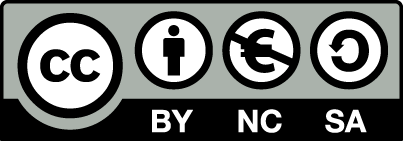 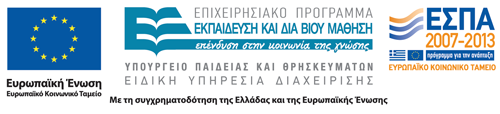 Σημειώματα
Σημείωμα Αναφοράς
Copyright Τεχνολογικό Εκπαιδευτικό Ίδρυμα Αθήνας, Γιώργος Γιαννακόπουλος 2014. Γιώργος Γιαννακόπουλος. «Εισαγωγή στην Αρχειονομία. Ενότητα 7: Διοικητικές μεταβολές και μεταφορές τεκμηρίων». Έκδοση: 1.0. Αθήνα 2014. Διαθέσιμο από τη δικτυακή διεύθυνση: ocp.teiath.gr.
Σημείωμα Αδειοδότησης
Το παρόν υλικό διατίθεται με τους όρους της άδειας χρήσης Creative Commons Αναφορά, Μη Εμπορική Χρήση Παρόμοια Διανομή 4.0 [1] ή μεταγενέστερη, Διεθνής Έκδοση.   Εξαιρούνται τα αυτοτελή έργα τρίτων π.χ. φωτογραφίες, διαγράμματα κ.λ.π., τα οποία εμπεριέχονται σε αυτό. Οι όροι χρήσης των έργων τρίτων επεξηγούνται στη διαφάνεια  «Επεξήγηση όρων χρήσης έργων τρίτων». 
Τα έργα για τα οποία έχει ζητηθεί άδεια  αναφέρονται στο «Σημείωμα  Χρήσης Έργων Τρίτων».
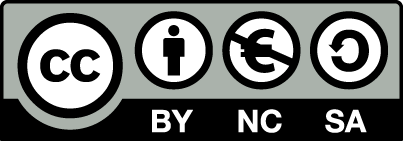 [1] http://creativecommons.org/licenses/by-nc-sa/4.0/ 
Ως Μη Εμπορική ορίζεται η χρήση:
που δεν περιλαμβάνει άμεσο ή έμμεσο οικονομικό όφελος από την χρήση του έργου, για το διανομέα του έργου και αδειοδόχο
που δεν περιλαμβάνει οικονομική συναλλαγή ως προϋπόθεση για τη χρήση ή πρόσβαση στο έργο
που δεν προσπορίζει στο διανομέα του έργου και αδειοδόχο έμμεσο οικονομικό όφελος (π.χ. διαφημίσεις) από την προβολή του έργου σε διαδικτυακό τόπο
Ο δικαιούχος μπορεί να παρέχει στον αδειοδόχο ξεχωριστή άδεια να χρησιμοποιεί το έργο για εμπορική χρήση, εφόσον αυτό του ζητηθεί.
Επεξήγηση όρων χρήσης έργων τρίτων
Δεν επιτρέπεται η επαναχρησιμοποίηση του έργου, παρά μόνο εάν ζητηθεί εκ νέου άδεια από το δημιουργό.
©
διαθέσιμο με άδεια CC-BY
Επιτρέπεται η επαναχρησιμοποίηση του έργου και η δημιουργία παραγώγων αυτού με απλή αναφορά του δημιουργού.
διαθέσιμο με άδεια CC-BY-SA
Επιτρέπεται η επαναχρησιμοποίηση του έργου με αναφορά του δημιουργού, και διάθεση του έργου ή του παράγωγου αυτού με την ίδια άδεια.
διαθέσιμο με άδεια CC-BY-ND
Επιτρέπεται η επαναχρησιμοποίηση του έργου με αναφορά του δημιουργού. 
Δεν επιτρέπεται η δημιουργία παραγώγων του έργου.
διαθέσιμο με άδεια CC-BY-NC
Επιτρέπεται η επαναχρησιμοποίηση του έργου με αναφορά του δημιουργού. 
Δεν επιτρέπεται η εμπορική χρήση του έργου.
Επιτρέπεται η επαναχρησιμοποίηση του έργου με αναφορά του δημιουργού
και διάθεση του έργου ή του παράγωγου αυτού με την ίδια άδεια.
Δεν επιτρέπεται η εμπορική χρήση του έργου.
διαθέσιμο με άδεια CC-BY-NC-SA
διαθέσιμο με άδεια CC-BY-NC-ND
Επιτρέπεται η επαναχρησιμοποίηση του έργου με αναφορά του δημιουργού.
Δεν επιτρέπεται η εμπορική χρήση του έργου και η δημιουργία παραγώγων του.
διαθέσιμο με άδεια 
CC0 Public Domain
Επιτρέπεται η επαναχρησιμοποίηση του έργου, η δημιουργία παραγώγων αυτού και η εμπορική του χρήση, χωρίς αναφορά του δημιουργού.
Επιτρέπεται η επαναχρησιμοποίηση του έργου, η δημιουργία παραγώγων αυτού και η εμπορική του χρήση, χωρίς αναφορά του δημιουργού.
διαθέσιμο ως κοινό κτήμα
χωρίς σήμανση
Συνήθως δεν επιτρέπεται η επαναχρησιμοποίηση του έργου.
Διατήρηση Σημειωμάτων
Οποιαδήποτε αναπαραγωγή ή διασκευή του υλικού θα πρέπει να συμπεριλαμβάνει:
το Σημείωμα Αναφοράς
το Σημείωμα Αδειοδότησης
τη δήλωση Διατήρησης Σημειωμάτων
το Σημείωμα Χρήσης Έργων Τρίτων (εφόσον υπάρχει)
μαζί με τους συνοδευόμενους υπερσυνδέσμους.
Σημείωμα Χρήσης Έργων Τρίτων
Το Έργο αυτό κάνει χρήση περιεχομένου από τα ακόλουθα έργα:
Μπάγιας Ανδρέας, Εγχειρίδιο αρχειονομίας. Η επεξεργασία ενός ιστορικού αρχείου, Αθήνα: Κριτική, 1991.
Χρηματοδότηση
Το παρόν εκπαιδευτικό υλικό έχει αναπτυχθεί στo πλαίσιo του εκπαιδευτικού έργου του διδάσκοντα.
Το έργο «Ανοικτά Ακαδημαϊκά Μαθήματα στο ΤΕΙ Αθήνας» έχει χρηματοδοτήσει μόνο την αναδιαμόρφωση του εκπαιδευτικού υλικού. 
Το έργο υλοποιείται στο πλαίσιο του Επιχειρησιακού Προγράμματος «Εκπαίδευση και Δια Βίου Μάθηση» και συγχρηματοδοτείται από την Ευρωπαϊκή Ένωση (Ευρωπαϊκό Κοινωνικό Ταμείο) και από εθνικούς πόρους.
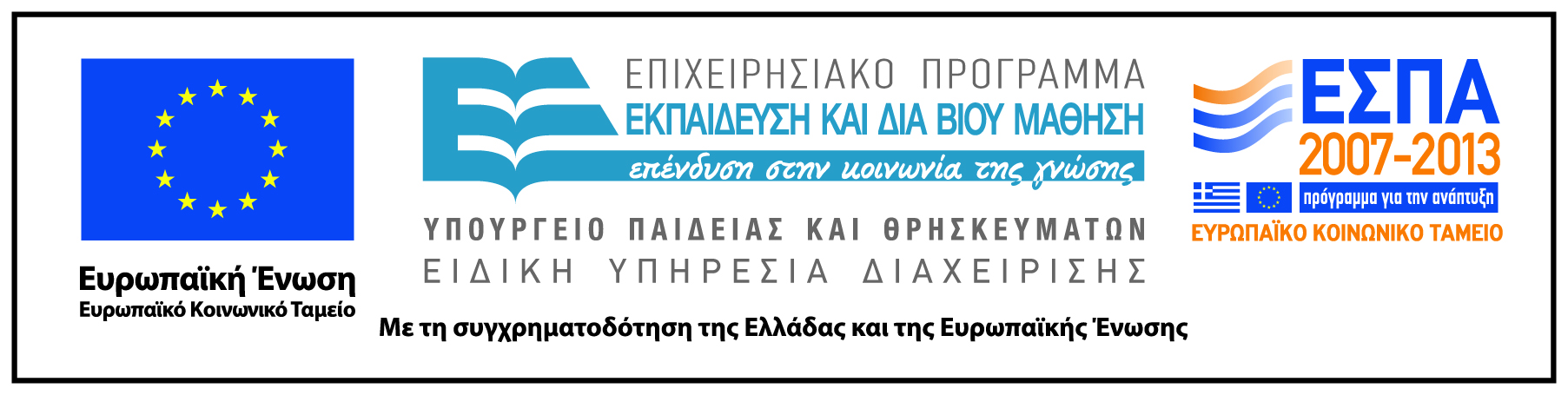